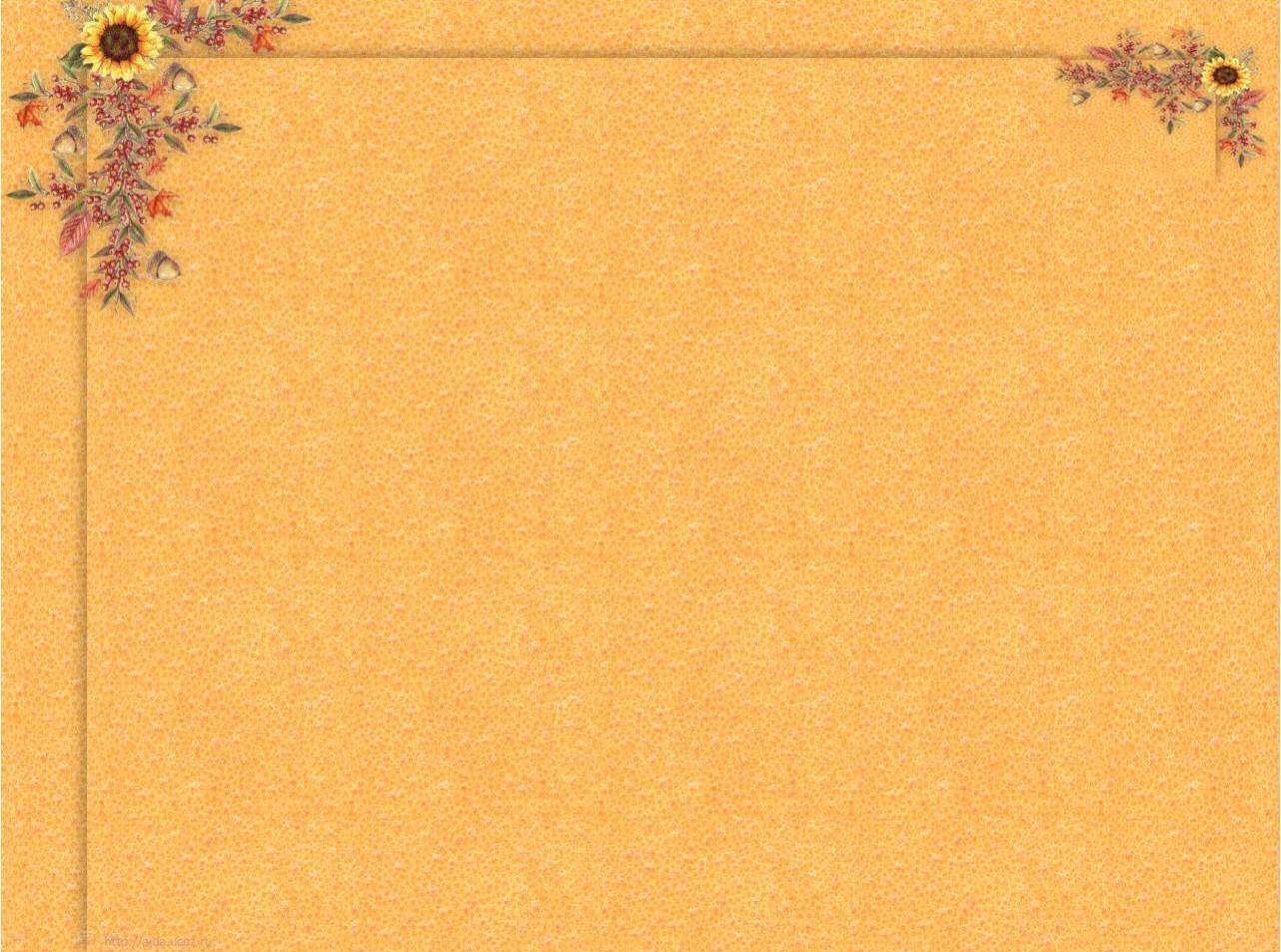 КЗ “Куп’я нський СНВК” ХОР
Презентація досвіду роботи
вчителя початкових класів 
Гончарової Олени Миколаївни
Методична карта вчителя
П.І.Б.: Гончарова Олена Миколаївна
Освіта: вища, Слов‘янський державний педагогічний університет, 2008рік 
Кваліфікація за дипломом:  спеціаліст
Посада: вчитель початкових класів
Загальний стаж роботи: 29 років
Стаж роботи у закладі:  4 роки
Форми підвищення кваліфікації: курси 
вчителів початкового навчання при              КВНЗ “Харківська академія неперервної освіти, напрям “Початкові класи”, 2018 рік
Результати попередньої атестації:перша кваліфікаційна категорія
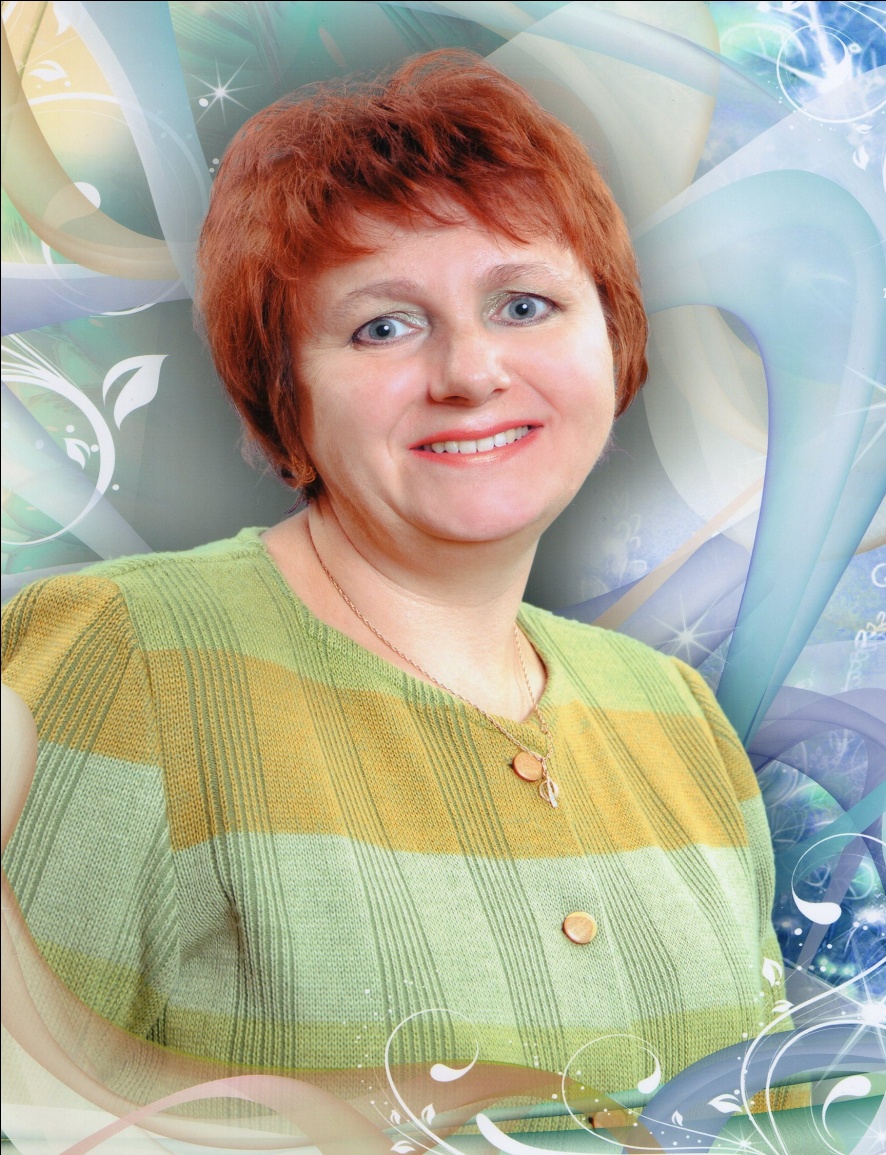 Педагогічне кредо
Педагогічне кредо
Педагогічне кредо
Жити інтересами дітей:
 водночас  підноситися над ними досвідом і  знаннями.
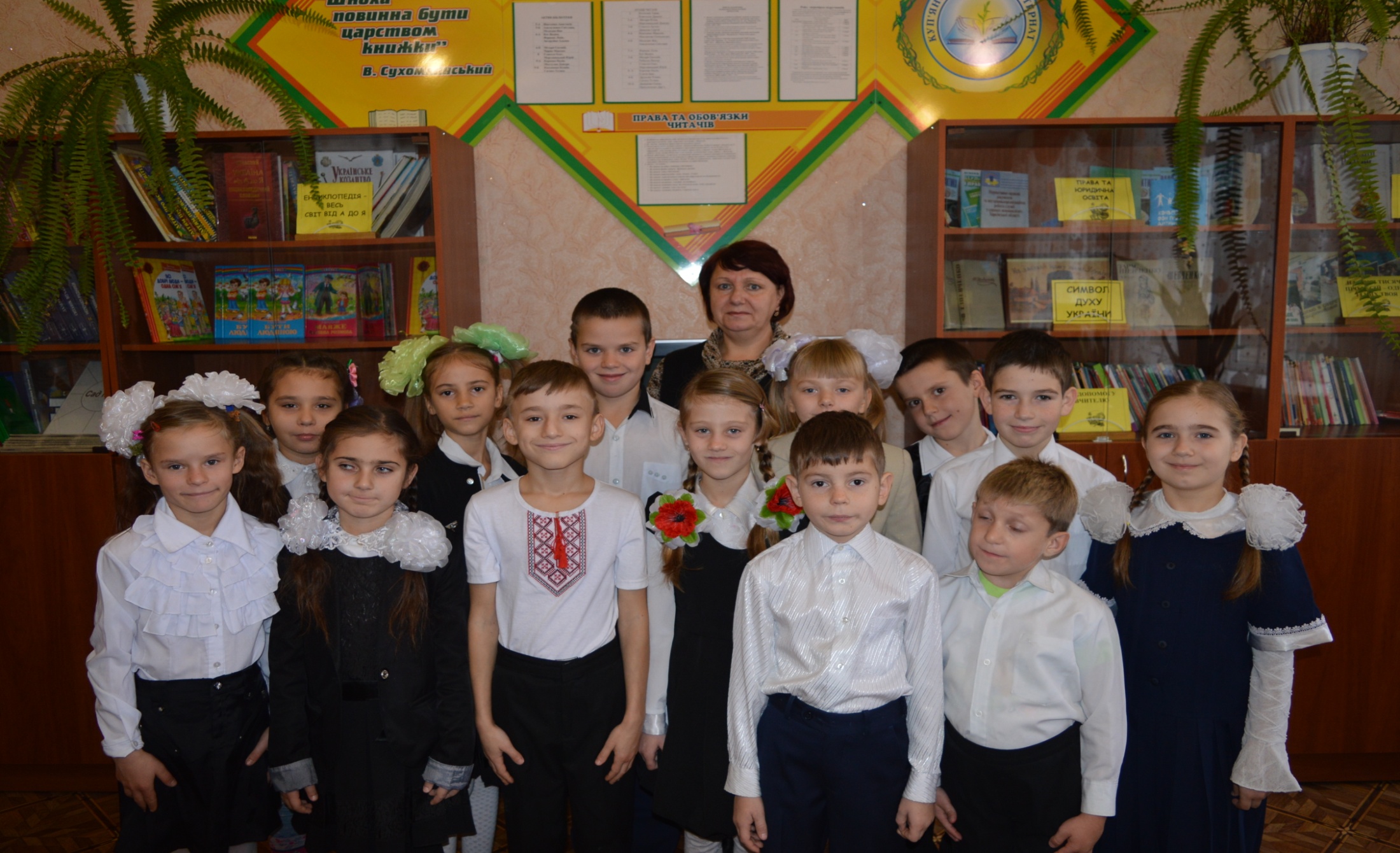 Педагогічне кредо
Педагогічне кредо
Життєве кредо
Здатність знайти себе. Зберегти своє “Я”. Залишатися собою.
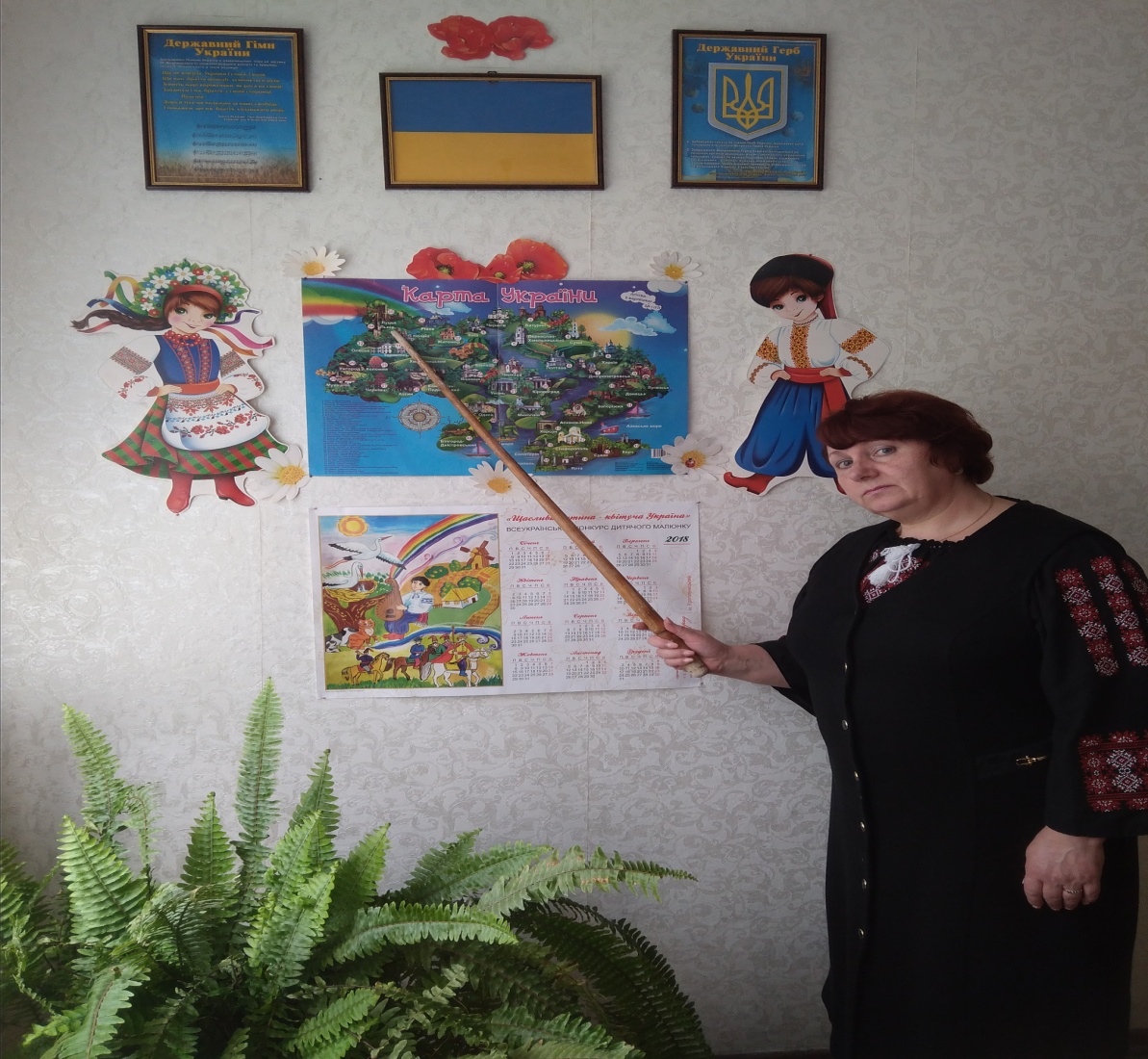 Педагогічне кредо
Педагогічне кредо
Творче кредо
Все в моїх руках,
 тому їх не можна опускати.
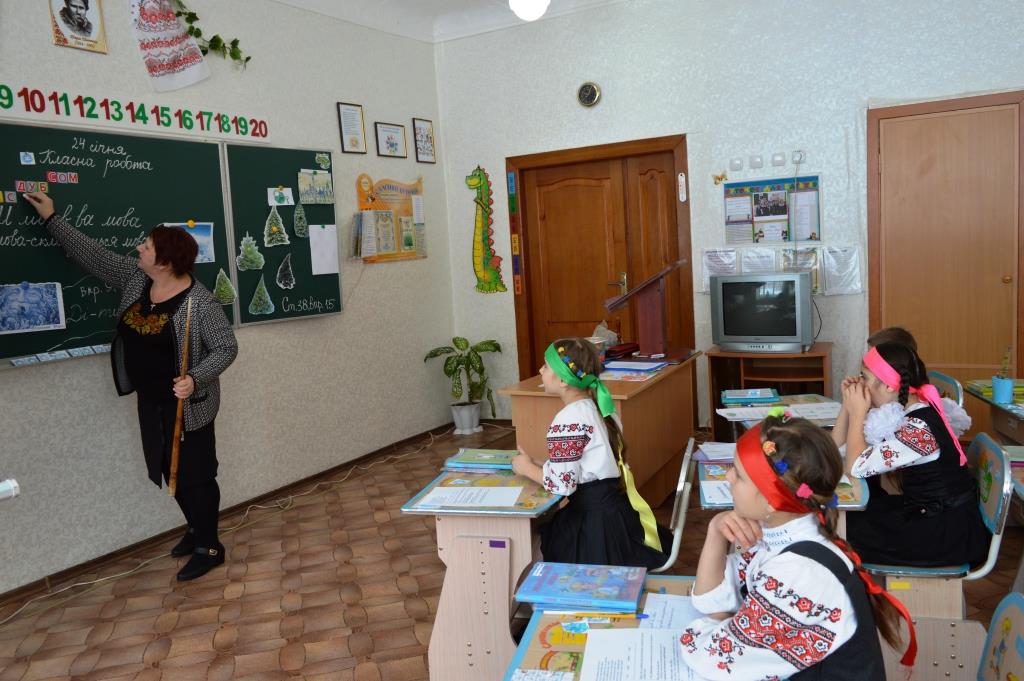 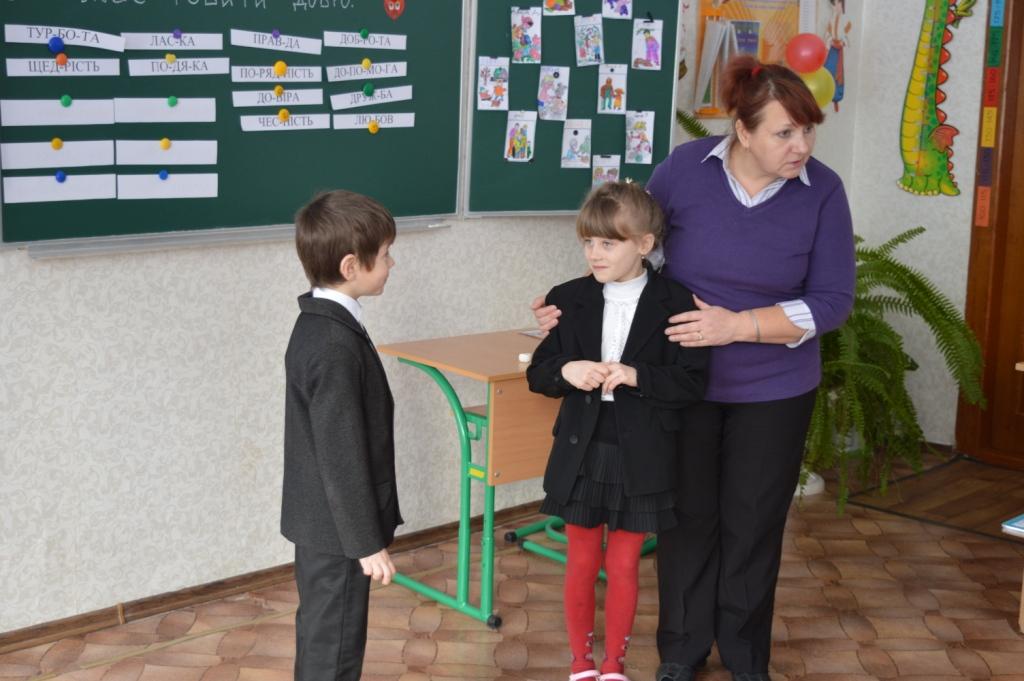 Мої учні – це частинка 
 мене самої, мого “ Я”.
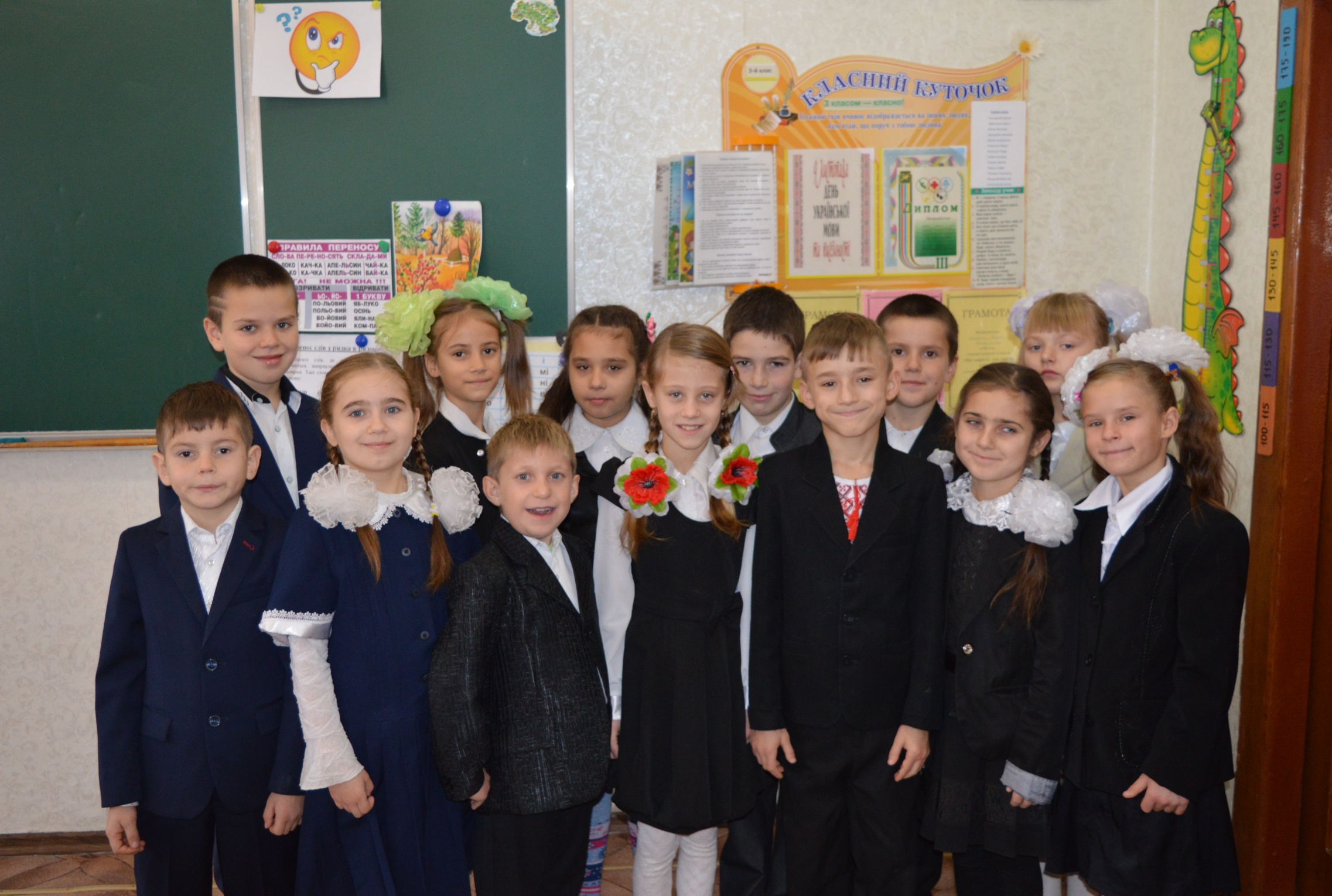 Мій клас
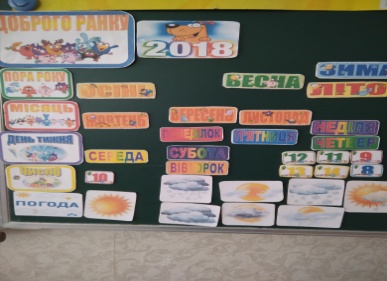 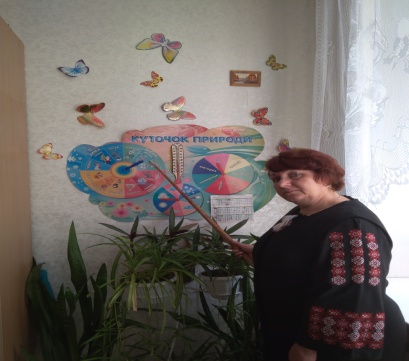 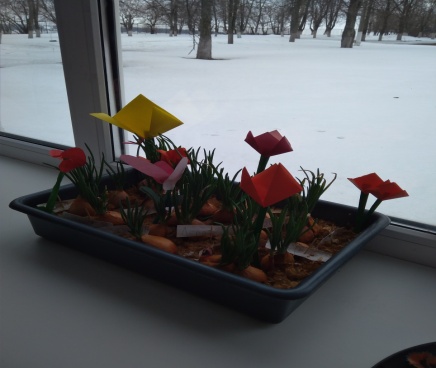 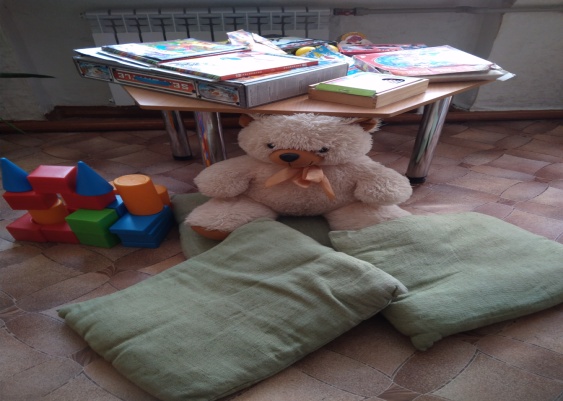 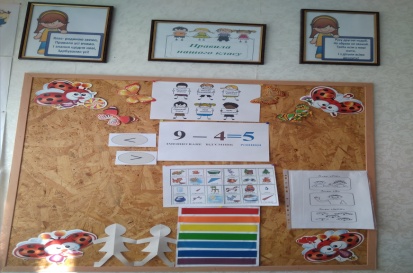 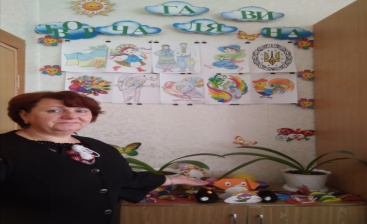 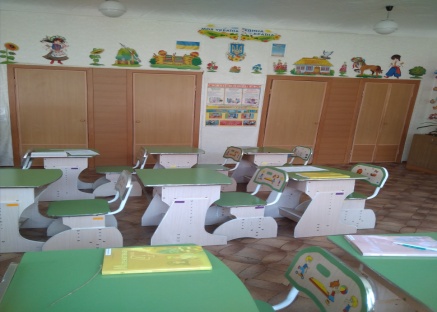 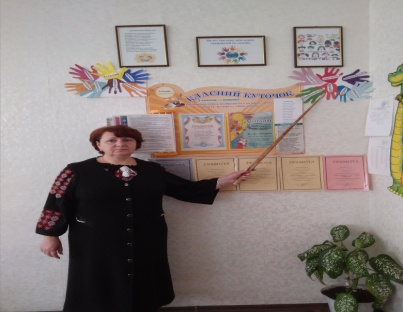 Методична тема, над якою  я працюю:
«Мовленнєво-ситуативні вправи як засіб 
формування комунікативної 
компетентності молодших школярів»
Актуальність теми
Мовленнєво-ситуативні вправи формують: якість знань, гнучкість, оперативність, пізнавальні процеси, самостійність, впевненість.
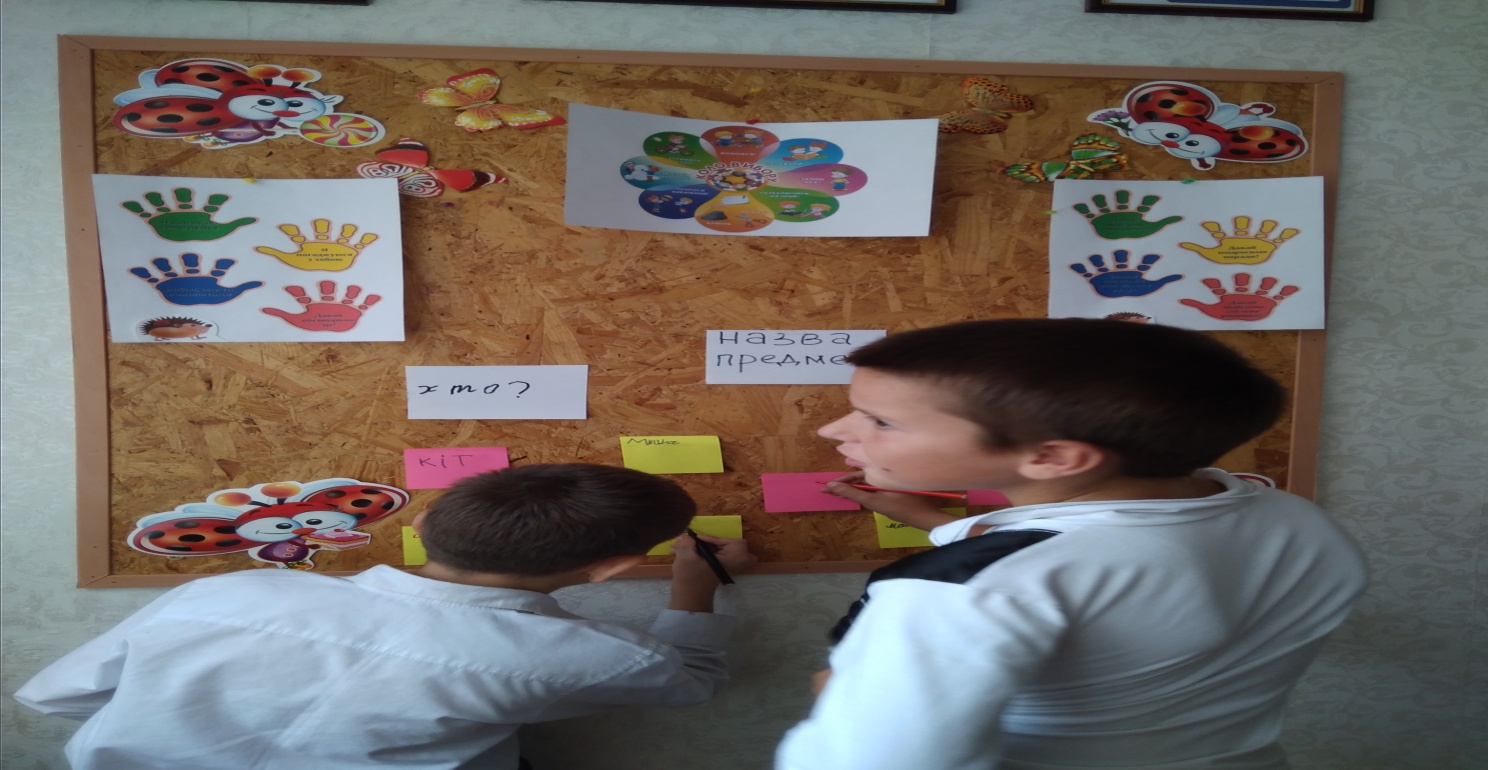 Впроваджую інноваційні методи навчання і виховання
Здійснюю диференційоване навчання
Створюю умови для всебічного розвитку дитини
Напрямки роботи
Розвиваю творчі здібності учнів
Формую комунікативні компетентності
Прводжу корекційно-розвивальну роботу з  учнями
Інтерактивні методи навчання
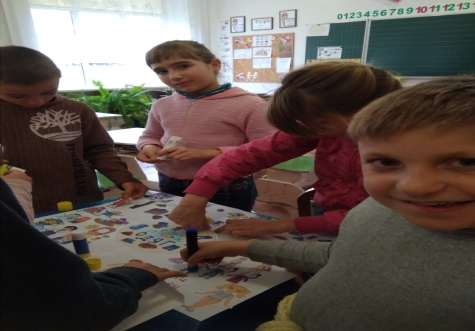 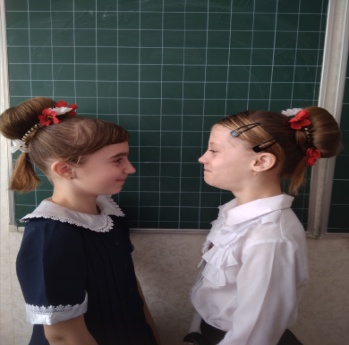 Робота в парах

Робота в групах

Мікрофон

Мозковий штурм

Рольова гра

Асоціативний кущ

Навчаючи-учусь

Очікування
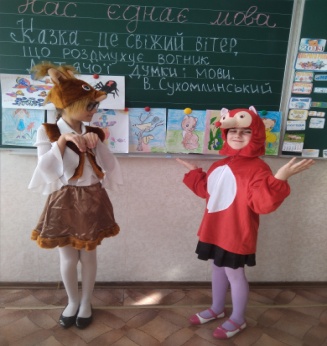 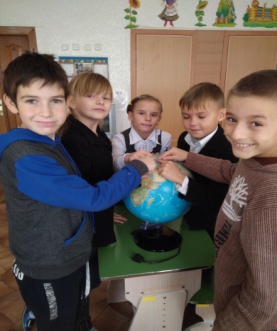 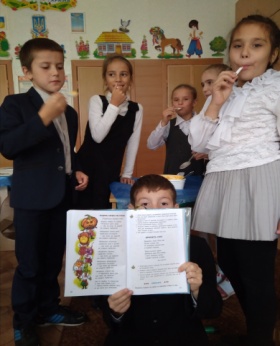 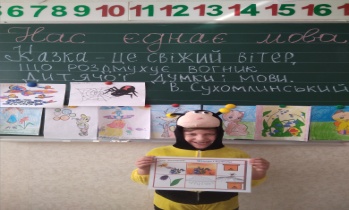 Пошукова діяльність учнів
Проведення виховних заходів
Використання ІКТ
Проектна діяльність
Презентації вчителя
Застосування комп’ютерних технологій у освітньому процесі дає змогу:
Скоротити час на вивчення теми
Підвищити рівень сприйняття і усвідомлення матеріалу
Створити умови для розвитку творчих здібностей учнів
Правила педагогічної майстерності
Ділитися з дітьми своїм досвідом
Не зупинятися на досягнутому
На процес навчання дивитись як на самонавчання
Поєднувати емоційну та пізнавальну сторони освітньої діяльності
Бути прикладом для дітей у всьому
Поважати особистість учня
Підвищення професійного рівня
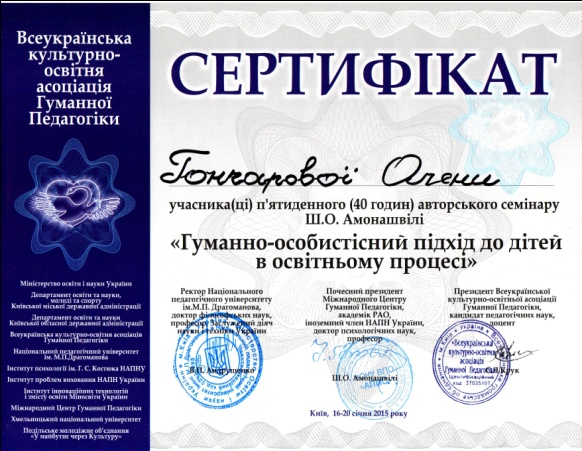 Професійна діяльність
Професійна діяльність
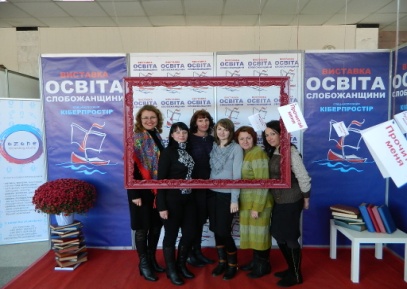 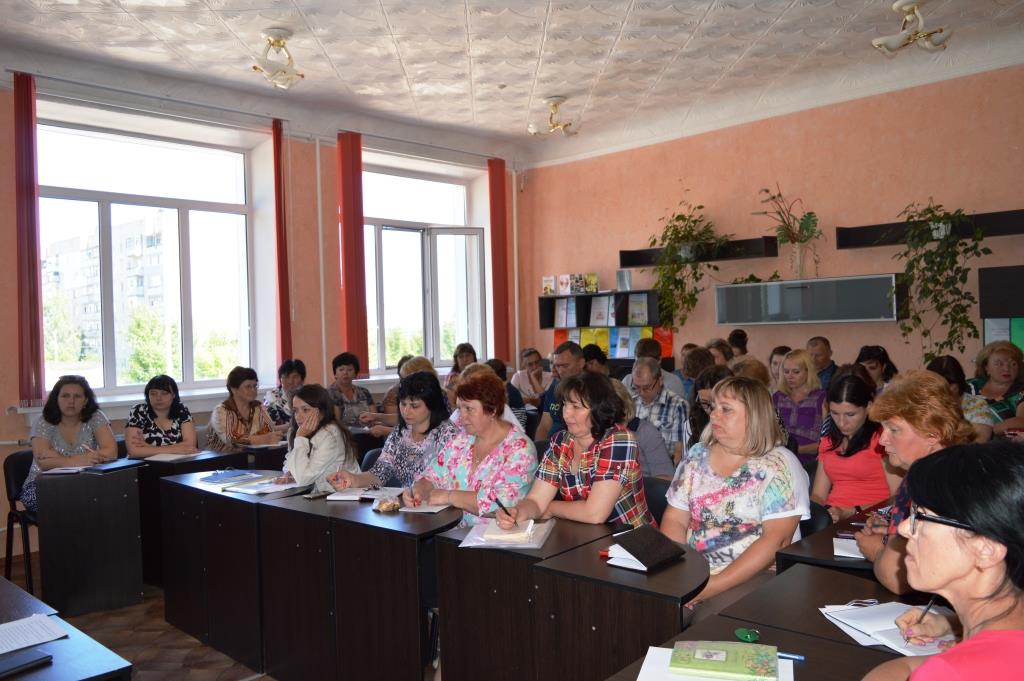 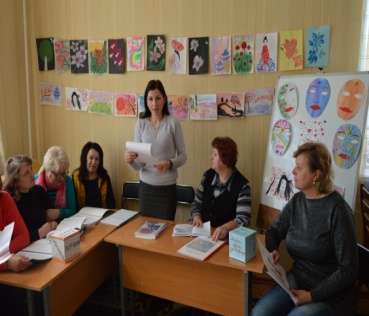 Професійна діяльність
Оздоровча робота
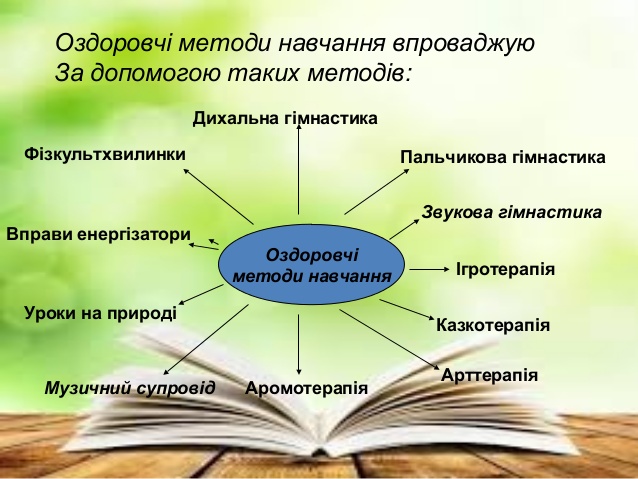 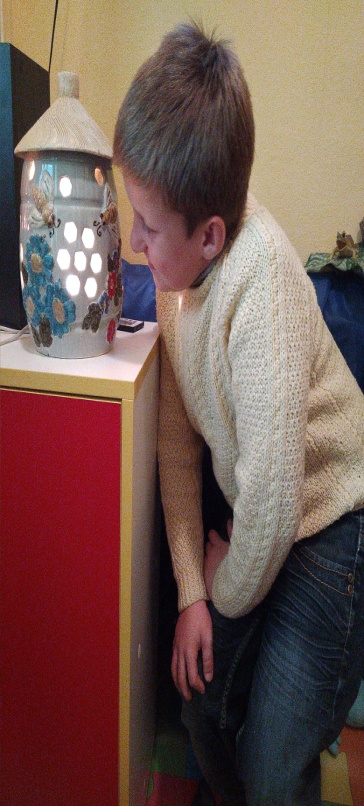 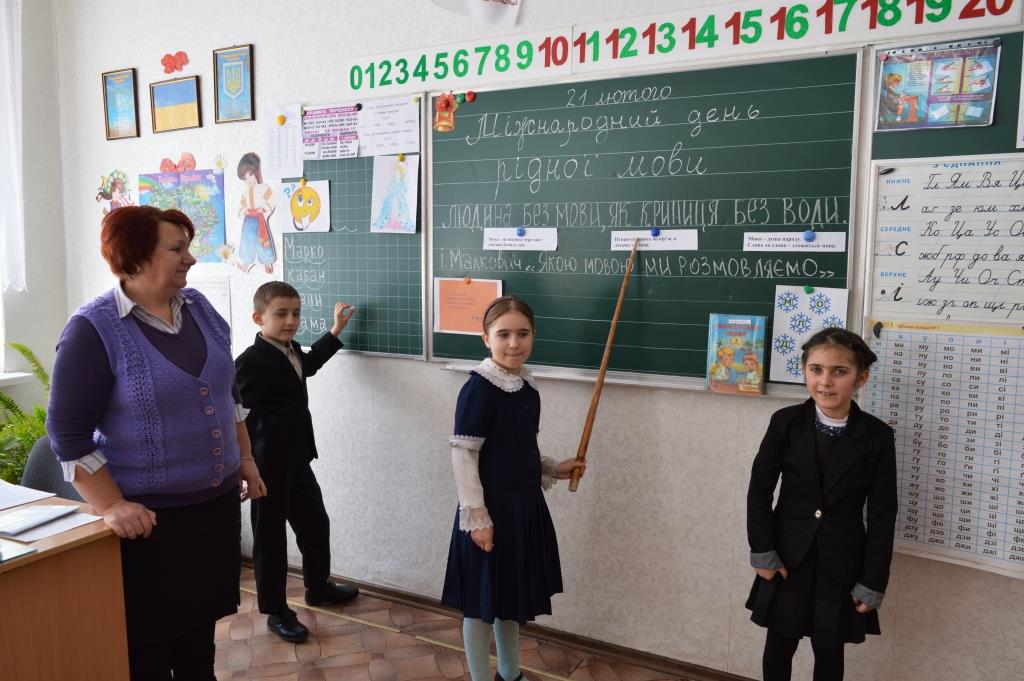 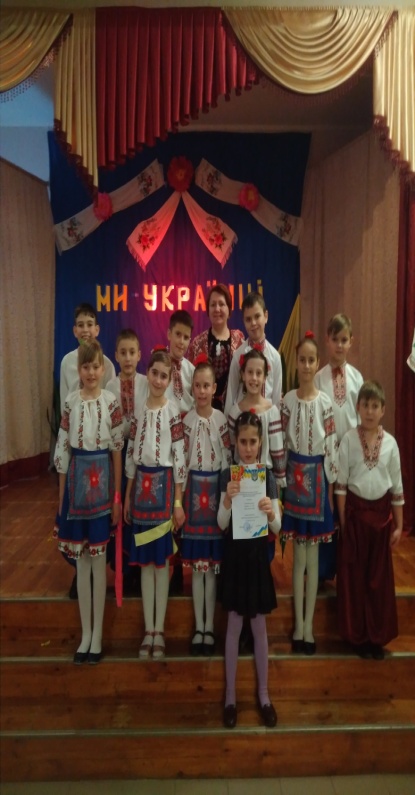 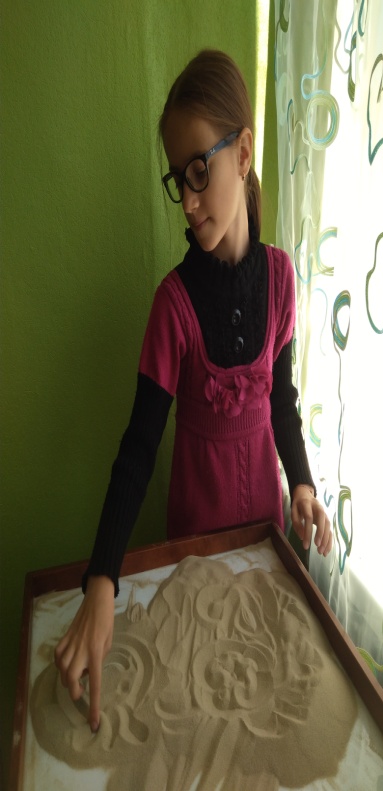 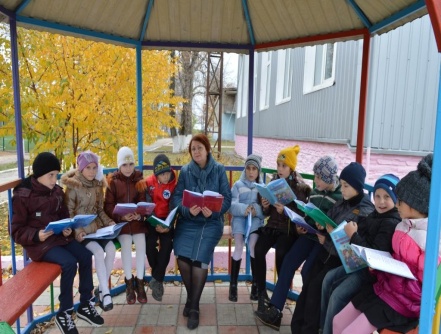 Досягнення моїх учнів
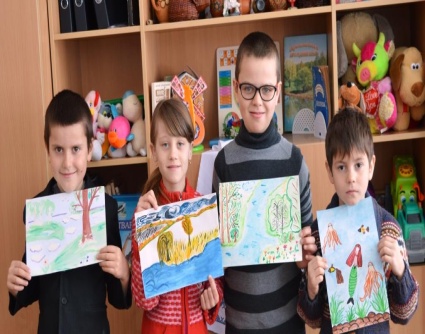 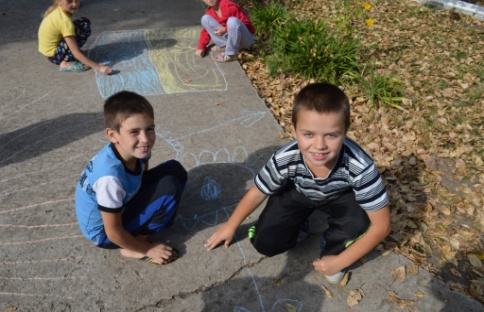 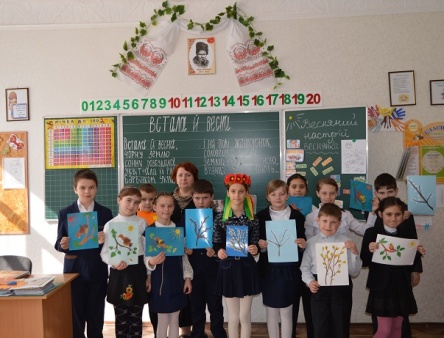 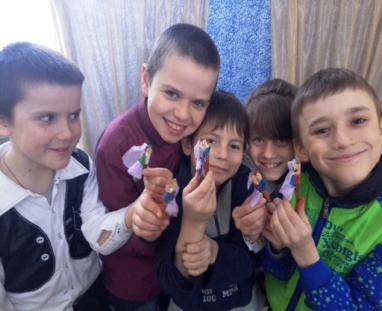 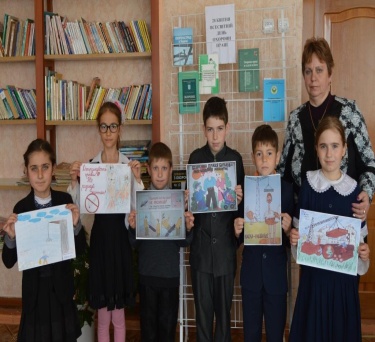 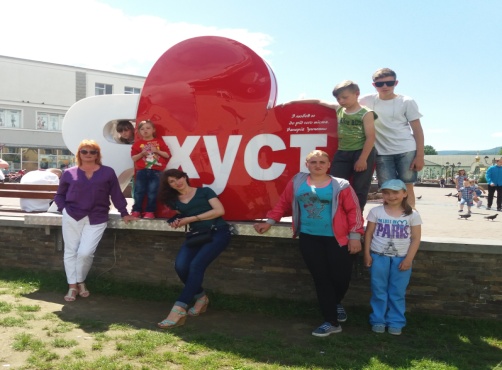 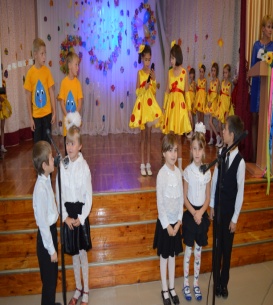 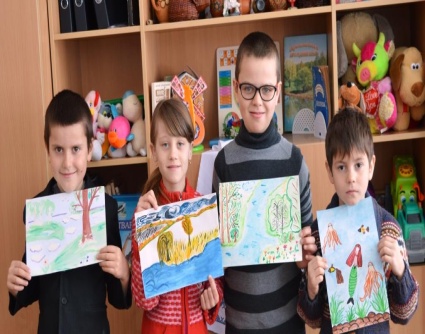 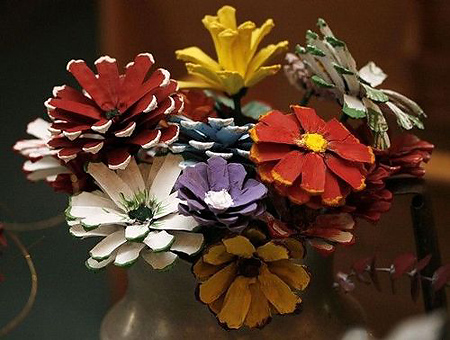 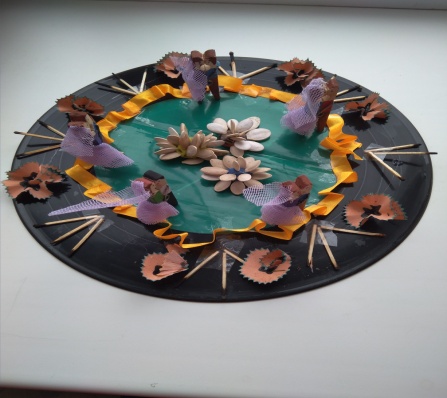 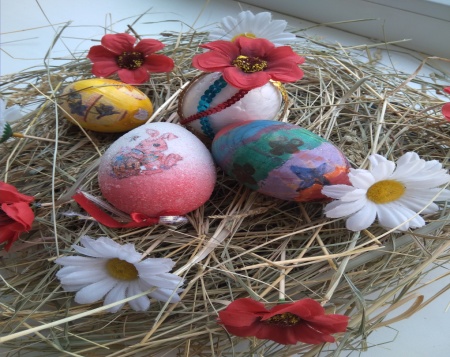 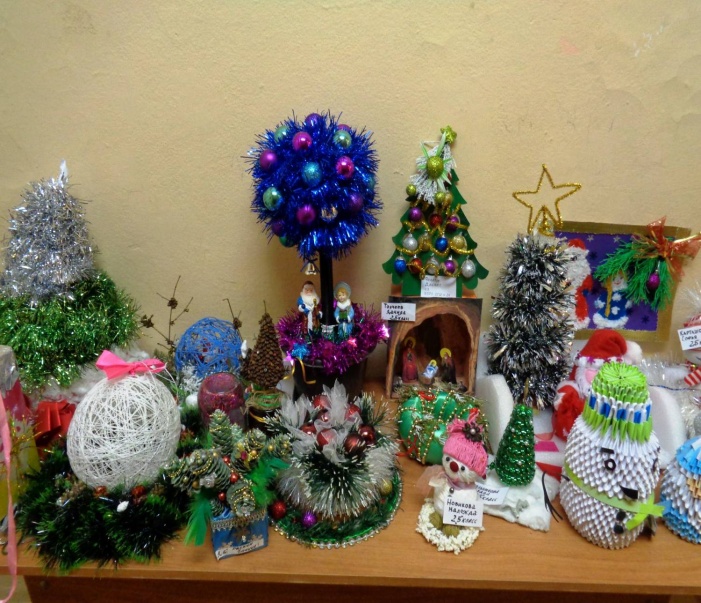 Мої досягнення
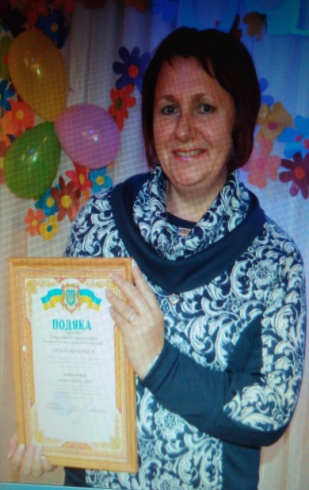 Виховна робота
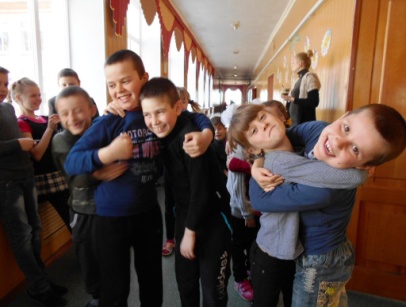 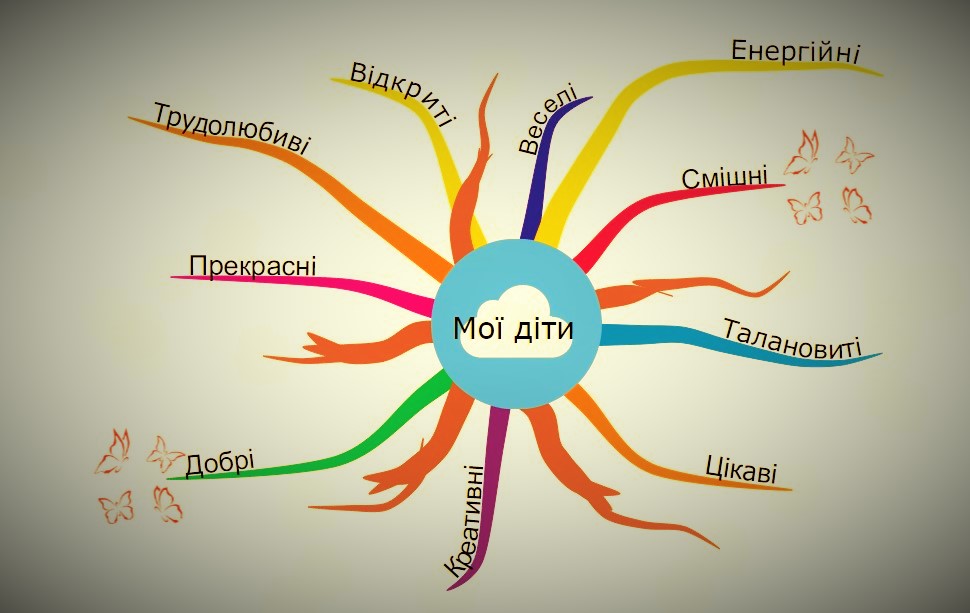 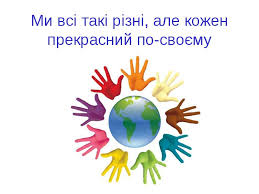 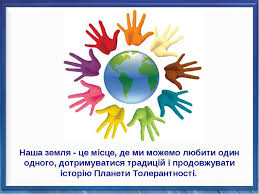 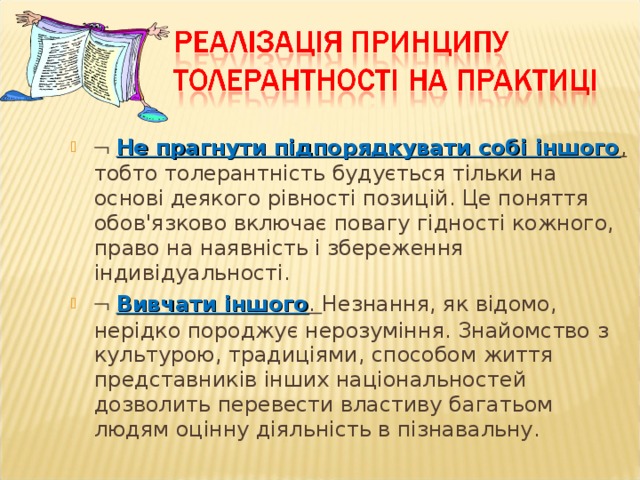 Формування комунікативних здібностей
Корекція поведінки
Зниження рівня агресивності
Зменшення емоційного напруження
Контролювання емоційного стану
Набуття нового досвіду спілкування
Підвищення рівня самооцінки
Вивчення етикетних формул
Створення ситуації успіху
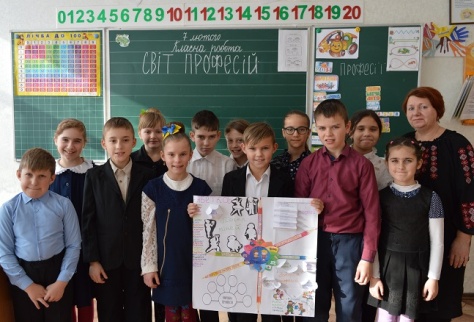 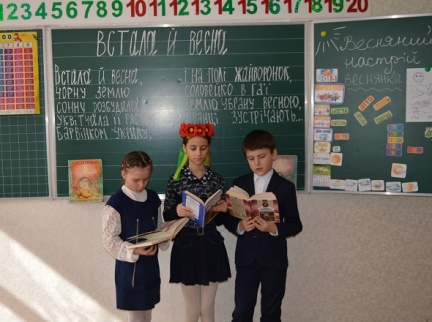 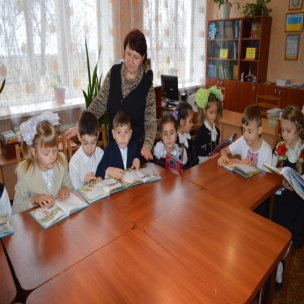 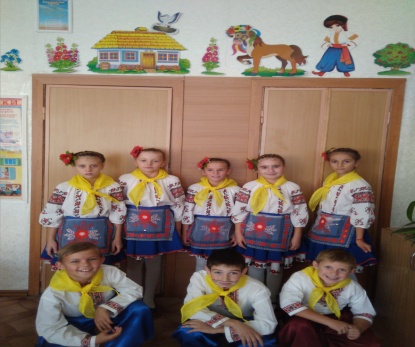 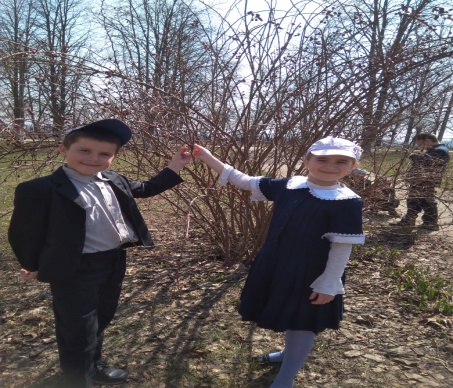 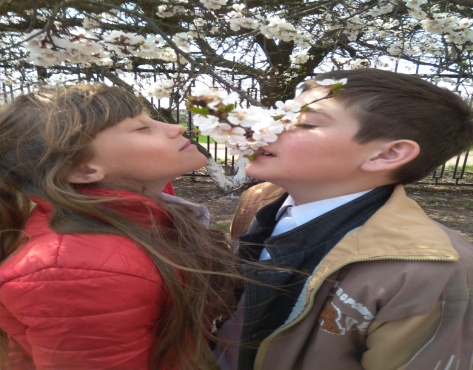 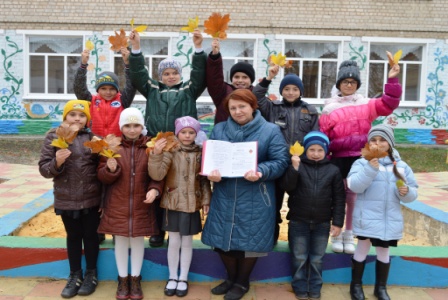 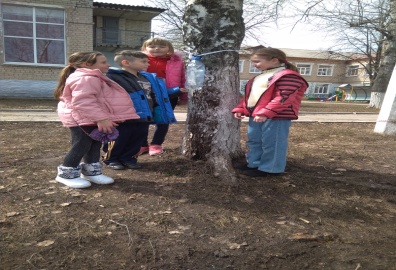 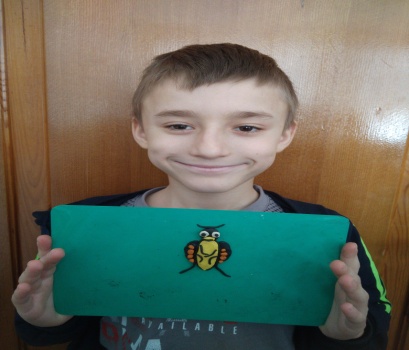 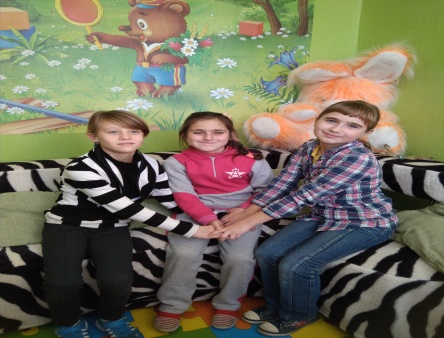 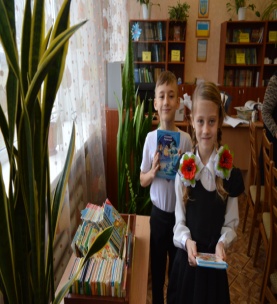 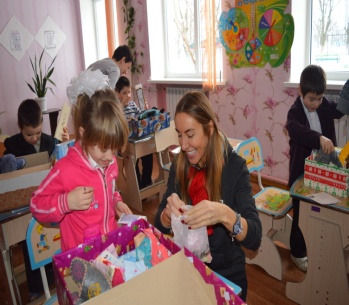 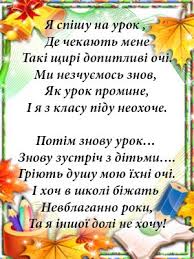 Мій блог
Регистрация в Blogger: февраль 2019 г.

 bloggoncharova.blogspot.com

                                              
        
                             Блог вчителя початкових класів Гончарової Олени
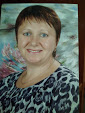 Дякую за
   увагу !